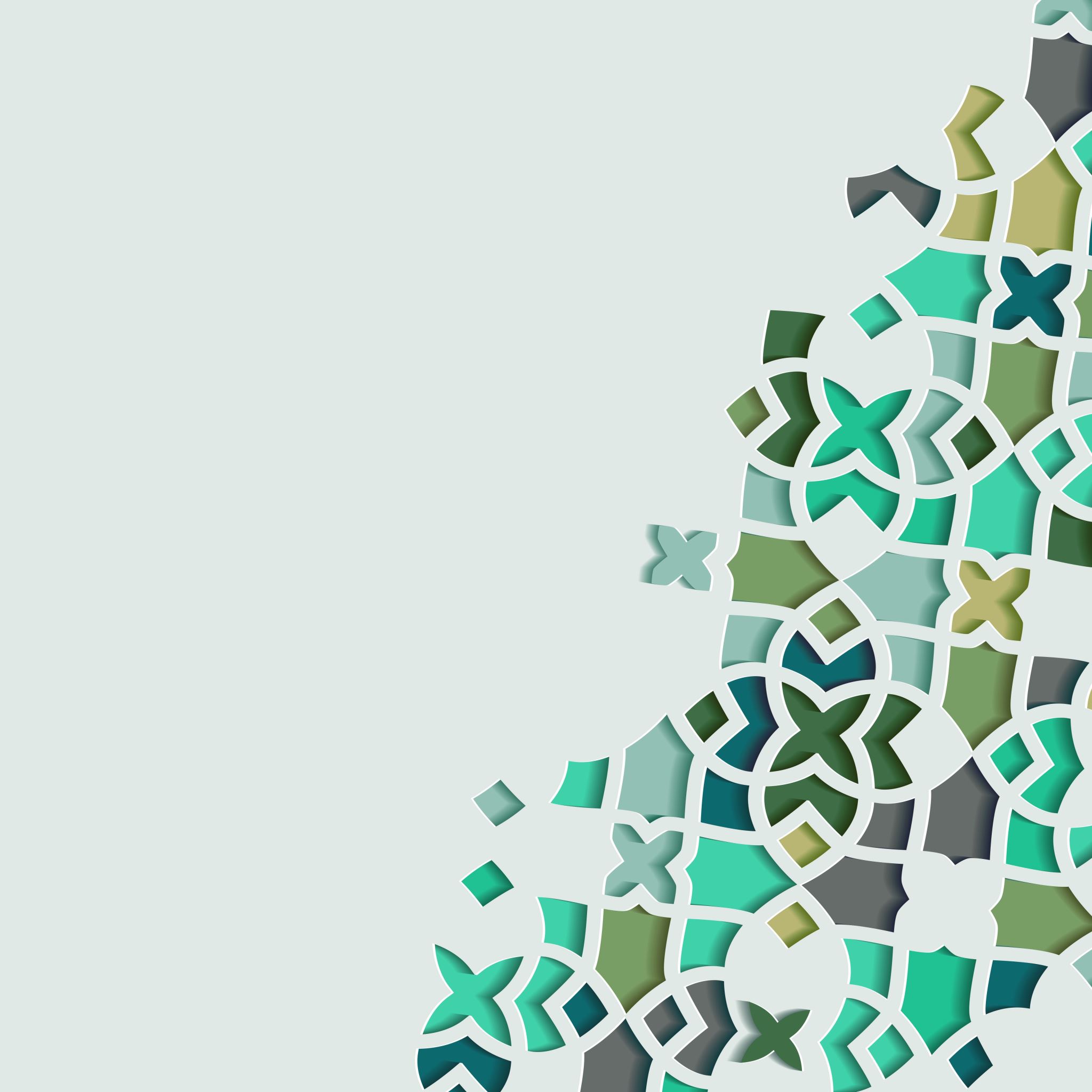 The Life of Prophet Muhammad
Lesson 15
History Repeats Itself
إِن كُلٌّ إِلَّا كَذَّبَ الرُّسُلَ فَحَقَّ عِقَابِ
“Not one (of them) but rejected the messengers, but My punishment came justly and inevitably (on them).” Quran 38:14

فَإِن كَذَّبُوكَ فَقَدْ كُذِّبَ رُسُلٌ مِّن قَبْلِكَ جَآؤُوا بِالْبَيِّنَاتِ وَالزُّبُرِ وَالْكِتَابِ الْمُنِيرِ
“But if they reject you, so indeed were rejected before you messengers who came with clear arguments and scriptures and the illuminating book.” Quran 3:184
Resistance from Quraysh
The leaders of Quraysh fiercely opposed Islam for various reasons:
1. They felt they could not accept one single God and abandon their many gods:
أَجَعَلَ الْآلِهَةَ إِلَهًا وَاحِدًا إِنَّ هَذَا لَشَيْءٌ عُجَابٌ
“Has he reduced our gods to one god? This is indeed an odd thing!” Quran 38:5
Despite their connection to Abraham’s religion, his monotheism had been  adulterated by idol-worship to such an extent that they felt Muhammad was preaching a new and unprecedented message.
Resistance from Quraysh
2. They felt they could not accept a newly founded religion and abandon one that had endured so long.
This is why the Quran emphasizes Islam’s connection with past prophets and with Abraham in particular:
إِنَّ أَوْلَى النَّاسِ بِإِبْرَاهِيمَ لَلَّذِينَ اتَّبَعُوهُ وَهَـذَا النَّبِيُّ وَالَّذِينَ آمَنُواْ وَاللّهُ وَلِيُّ الْمُؤْمِنِينَ
“Indeed, the most worthy of Abraham among the people are those who followed him and this prophet, and those who believe [in his message]. And God is the guardian of the believers.” Quran 3:68
Resistance from Quraysh
3. They did not want to abandon the culture of their forefathers:
بَلْ قَالُوا إِنَّا وَجَدْنَا آبَاءنَا عَلَى أُمَّةٍ وَإِنَّا عَلَى آثَارِهِم مُّهْتَدُونَ وَكَذَلِكَ مَا أَرْسَلْنَا مِن قَبْلِكَ فِي قَرْيَةٍ مِّن نَّذِيرٍ إِلَّا قَالَ مُتْرَفُوهَا إِنَّا وَجَدْنَا آبَاءنَا عَلَى أُمَّةٍ وَإِنَّا عَلَى آثَارِهِم مُّقْتَدُونَ
“They said, “We found our forefathers on a particular path, and we shall be guided by their footsteps. Likewise, we never sent a warner to any city but that the decadent among them said, “We found our forefathers on a particular path, and we shall follow in their footsteps.” Quran 43:22-23
Resistance from Quraysh
4. They feared losing their position of power among the Arabs:
by challenging the status quo, he was undermining their superiority over other tribes
Resistance from Quraysh
5. Other clans felt jealous of the clan of Hashim:
والله إني لأعلم أن ما يقول حق ولكن يمنعني شيء أن بني قصي, قالوا فينا الحجابة فقلنا نعم ثم قالوا فينا السقاية فقلنا نعم ثم قالوا فينا الندوة فقلنا نعم ثم قالوا فينا اللواء فقلنا نعم ثم أطعموا وأطعمنا حتى إذا تحاكت الركب قالوا منا نبي والله لا أفعل
“I know what Muhammad says is true. However, the children of Quṣayy said, “We want to be in charge of draping the Kaʿbah,” and we conceded. They said, “We want the governing council to be among us,” and we conceded. They said, “The banners should be in our hands,” and we conceded. Then they gave us the duty of feeding the pilgrims and we became equal. But now they say, “The Prophet is from us.” No, by God! We shall not accept this.”
Resistance from Quraysh
وَقَالُوا لَوْلَا نُزِّلَ هَذَا الْقُرْآنُ عَلَى رَجُلٍ مِّنَ الْقَرْيَتَيْنِ عَظِيمٍ أَهُمْ يَقْسِمُونَ رَحْمَةَ رَبِّكَ نَحْنُ قَسَمْنَا بَيْنَهُم مَّعِيشَتَهُمْ فِي الْحَيَاةِ الدُّنْيَا وَرَفَعْنَا بَعْضَهُمْ فَوْقَ بَعْضٍ دَرَجَاتٍ لِيَتَّخِذَ بَعْضُهُم بَعْضًا سُخْرِيًّا وَرَحْمَتُ رَبِّكَ خَيْرٌ مِّمَّا يَجْمَعُونَ
They said, “Why doesn’t this Quran come down to a prominent man from one of these two cities? Do they dare dole out prophethood, which is a mercy from your Lord? It is we who have doled out their livelihood in this temporal life and raised some of them over others to degrees so that some may take others into their employ. But prophethood, which is a mercy from your Lord is greater than all that they have amassed.” Quran 43:31-32
Resistance from Quraysh
6. They felt the security of Makkah would be compromised:
وَقَالُوا إِن نَّتَّبِعِ الْهُدَى مَعَكَ نُتَخَطَّفْ مِنْ أَرْضِنَا أَوَلَمْ نُمَكِّن لَّهُمْ حَرَمًا آمِنًا يُجْبَى إِلَيْهِ ثَمَرَاتُ كُلِّ شَيْءٍ رِزْقًا مِن لَّدُنَّا وَلَكِنَّ أَكْثَرَهُمْ لَا يَعْلَمُونَ
“They said, “If we follow this guidance along with you, we shall be expelled from our land.” Did we not place them in a safe sanctuary to which all sorts of produce was brought as sustenance from us? But alas, most of them do not know.” Quran 28:57
Resistance from Quraysh
أَوَلَمْ يَرَوْا أَنَّا جَعَلْنَا حَرَمًا آمِنًا وَيُتَخَطَّفُ النَّاسُ مِنْ حَوْلِهِمْ أَفَبِالْبَاطِلِ يُؤْمِنُونَ وَبِنِعْمَةِ اللَّهِ يَكْفُرُونَ

“Do they not see that we made a safe sanctuary while people around them are looted. Do they believe in a falsehood and reject the blessing of God?” Quran 29:67
Resistance from Quraysh
7. They didn’t feel that Muhammad fit the mold of a prophet:
وَقَالُوا مَالِ هَذَا الرَّسُولِ يَأْكُلُ الطَّعَامَ وَيَمْشِي فِي الْأَسْوَاقِ لَوْلَا أُنزِلَ إِلَيْهِ مَلَكٌ فَيَكُونَ مَعَهُ نَذِيرًا
“They said, “What is with this messenger? He eats food and walks in the market. Why doesn’t an angel come down to him to be a warner alongside him?” Quran 25:7
Resistance from Quraysh
The Quran’s response to the objection that the Prophet doesn’t fit the mold of prophet:
وَما أَرْسَلْنَا قَبْلَكَ مِنَ الْمُرْسَلِينَ إِلَّا إِنَّهُمْ لَيَأْكُلُونَ الطَّعَامَ وَيَمْشُونَ فِي الْأَسْوَاقِ وَجَعَلْنَا بَعْضَكُمْ لِبَعْضٍ فِتْنَةً أَتَصْبِرُونَ وَكَانَ رَبُّكَ بَصِيرًا
“And We did not send before you, [O Muhammad], any of the messengers except that they ate food and walked in the markets. And We have made some of you [people] as trial for others - will you have patience? And ever is your Lord, Seeing.” Quran 25:20
Resistance from Quraysh
وَلَوْ جَعَلْنَاهُ مَلَكًا لَّجَعَلْنَاهُ رَجُلاً وَلَلَبَسْنَا عَلَيْهِم مَّا يَلْبِسُونَ
“And if We had made him an angel, We would have made him [appear as] a man, and We would have covered them with that in which they cover themselves.” Quran 6:9
Resistance from Quraysh
وَقَالُواْ لَوْلا أُنزِلَ عَلَيْهِ مَلَكٌ وَلَوْ أَنزَلْنَا مَلَكًا لَّقُضِيَ الأمْرُ ثُمَّ لاَ يُنظَرُونَ

“And they say, "Why was there not sent down to him an angel?" But if We had sent down an angel, the matter would have been decided; then they would not be reprieved.” Quran 6:8
Resistance from Quraysh
8. They wanted flashy miracles:
وَقَالَ الَّذِينَ لاَ يَعْلَمُونَ لَوْلاَ يُكَلِّمُنَا اللّهُ أَوْ تَأْتِينَا آيَةٌ كَذَلِكَ قَالَ الَّذِينَ مِن قَبْلِهِم مِّثْلَ قَوْلِهِمْ تَشَابَهَتْ قُلُوبُهُمْ قَدْ بَيَّنَّا الآيَاتِ لِقَوْمٍ يُوقِنُونَ
“Those who do not know say, "Why does God not speak to us or there come to us a sign?" Thus spoke those before them like their words. Their hearts resemble each other. We have shown clearly the signs to a people who are certain [in faith].” Quran 2:118
Resistance from Quraysh
9. They felt their fate was sealed, and that they had no choice but to be pagan:
وَقَالُوا لَوْ شَاء الرَّحْمَنُ مَا عَبَدْنَاهُم مَّا لَهُم بِذَلِكَ مِنْ عِلْمٍ إِنْ هُمْ إِلَّا يَخْرُصُونَ
“They said, “If the All-Merciful had wished, we wouldn’t have worshipped these idols.” They cannot be certain of this. They only conjecture.” Quran 43:20
Resistance from Quraysh
10. They were arrogant:
إِنَّهُمْ كَانُوا إِذَا قِيلَ لَهُمْ لَا إِلَهَ إِلَّا اللَّهُ يَسْتَكْبِرُونَ
“When they are told that there is no god but God, they are arrogant.” Quran 37:35